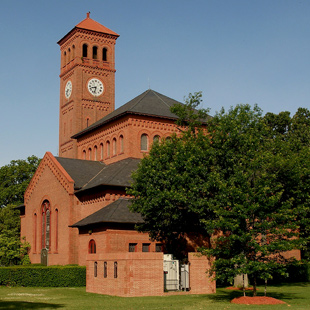 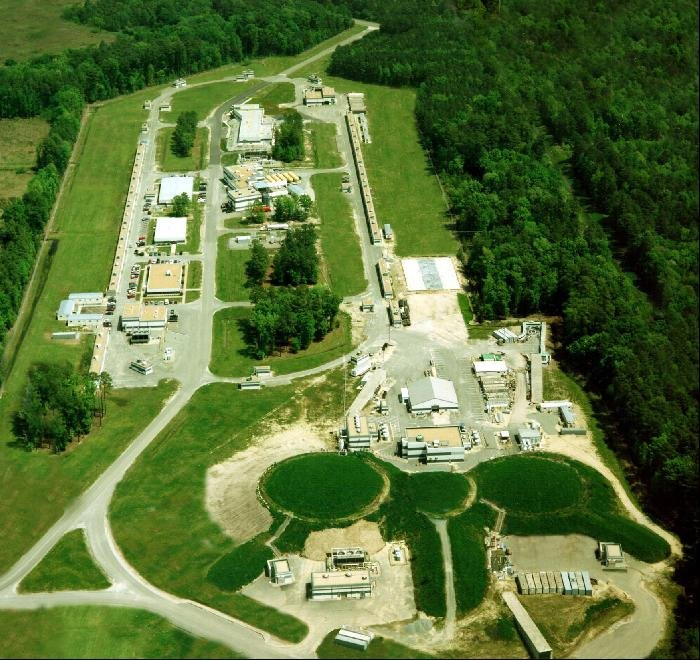 Hampton University
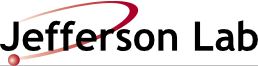 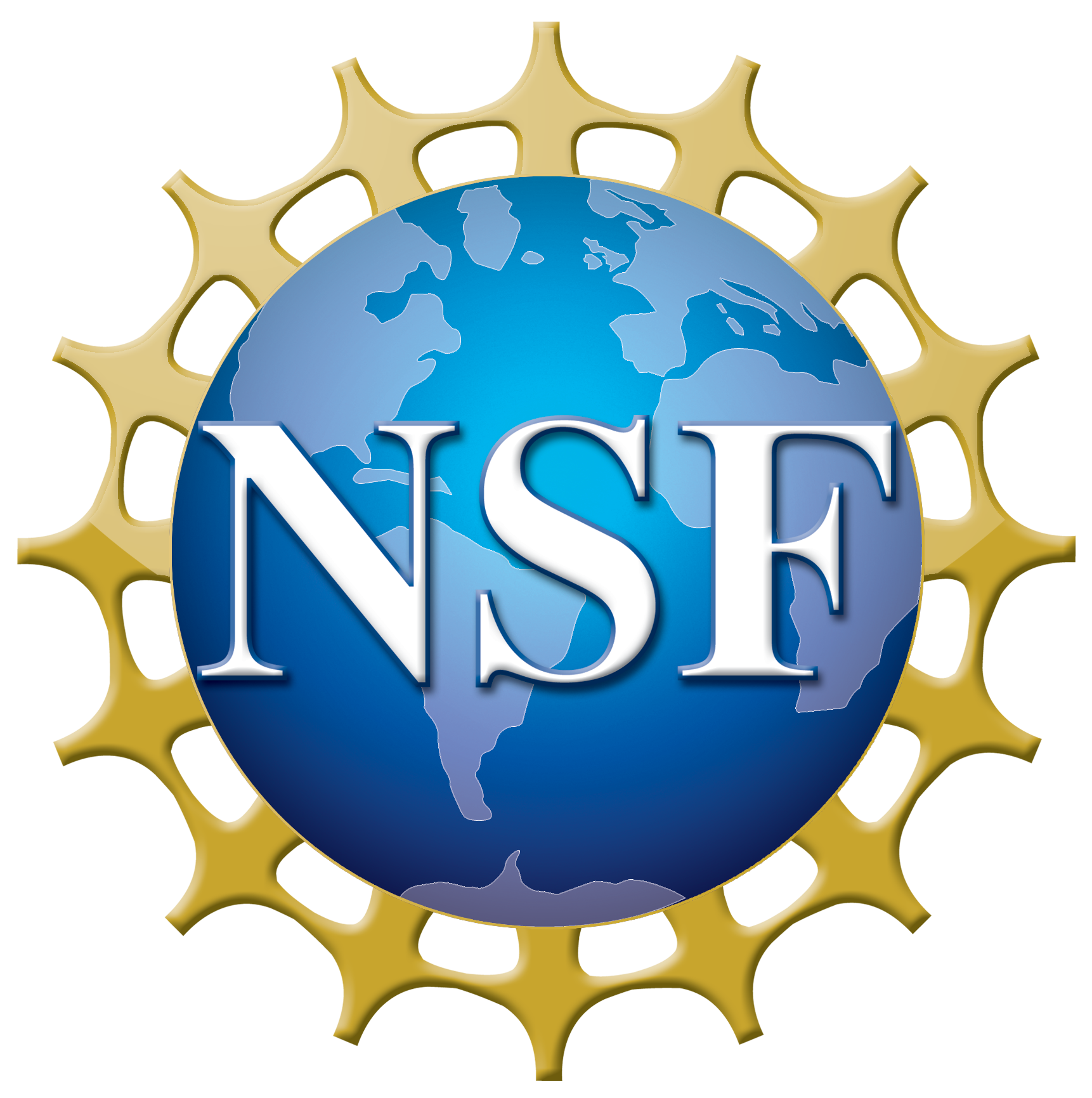 Spin effects and two-photon exchange in electron scattering 
below the second resonance region: an effective theory approach
Jose L Goity
Hampton University and Jefferson Lab
collaboration with Christian Weiss and Cintia Willemyns
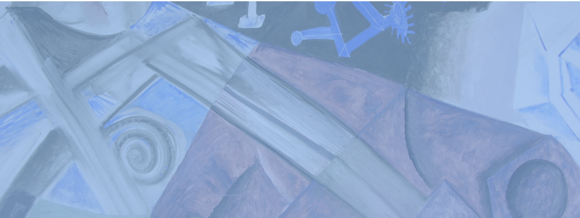 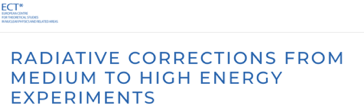 July 18-22, 2022
Outline
Two photon exchange and single spin asymmetries - generalities 
 Focus of this work: transverse target SSA- approach based on      the 1/Nc expansion 
 Results
 Comments and summary
TPE & SSA topic is very old > 60 years. Many works; let me know of your works! 

historical works that established the topic of SSAs: Barut & Fronsdal; Leroy & Piketty; De Rujula, Kaplan and De Rafael; Gunther & Rodenberg; 

numerous  works since the 2000’s on TPE and SSA’s: Guichon & Vanderhaeghen; Blunden, Melnitchouk & Tjon;  Gorshtein et al;  Afanasev et al.; Myhrer et al; in DIS: Metz, Schlegel & Goeke;  Afanasev, Strikman & Weiss; many more...
TPE: Two-photon exchange in electron-nucleon scattering
TPE order   α2  correction to amplitude; same  order as radiative corrections –   new effects
 TPE is needed in the extraction of the ratio GE/GM via Rosenbluth separation -     numerous works; elastic and inelastic contributions
 general description requires the (doubly virtual) Compton amplitude
 a particularly clean and interesting observable: 
      transverse single spin asymmetry SSA in e N scattering
 SSA occurs first at TPE level - given by absorptive part of TPE amplitude:           obtainable through electro-production amplitudes
 we are interested in setting up a framework to study the target SSA, TSSA above the first resonance, where Δ plays a prominent role
 framework based on the  1/Nc expansion - provides a  low/intermediate energy power counting scheme to organize the calculation of the TSSA in that regime
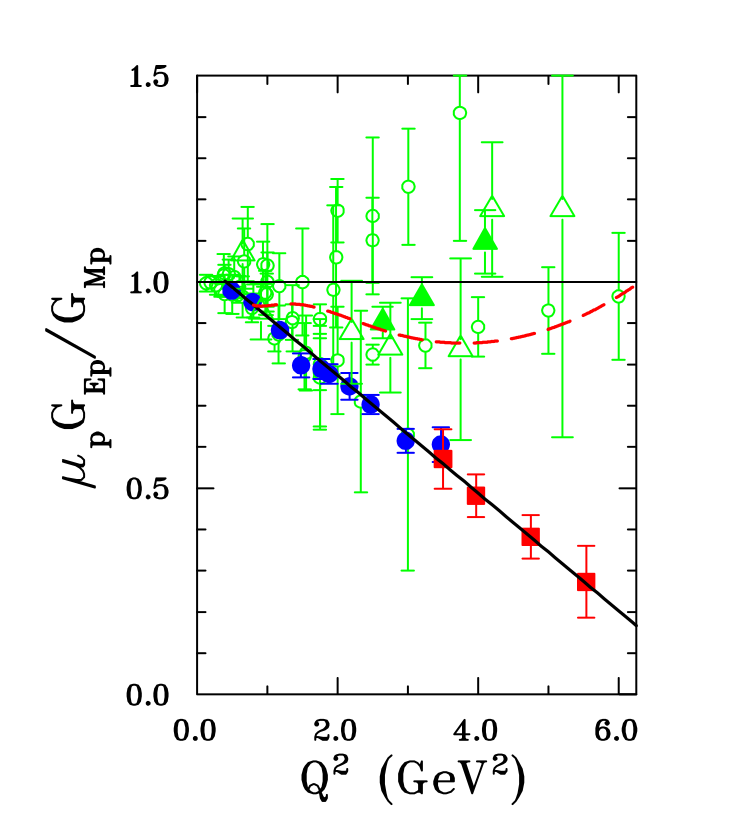 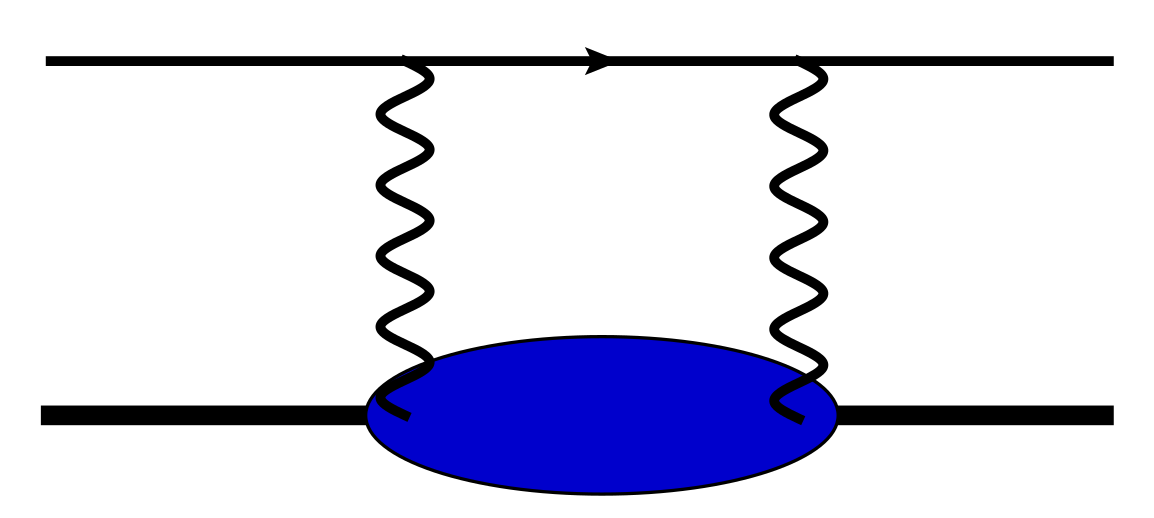 SSA generalities
double polarization asymmetries: LO in QED, 
SSAs: NLO in QED
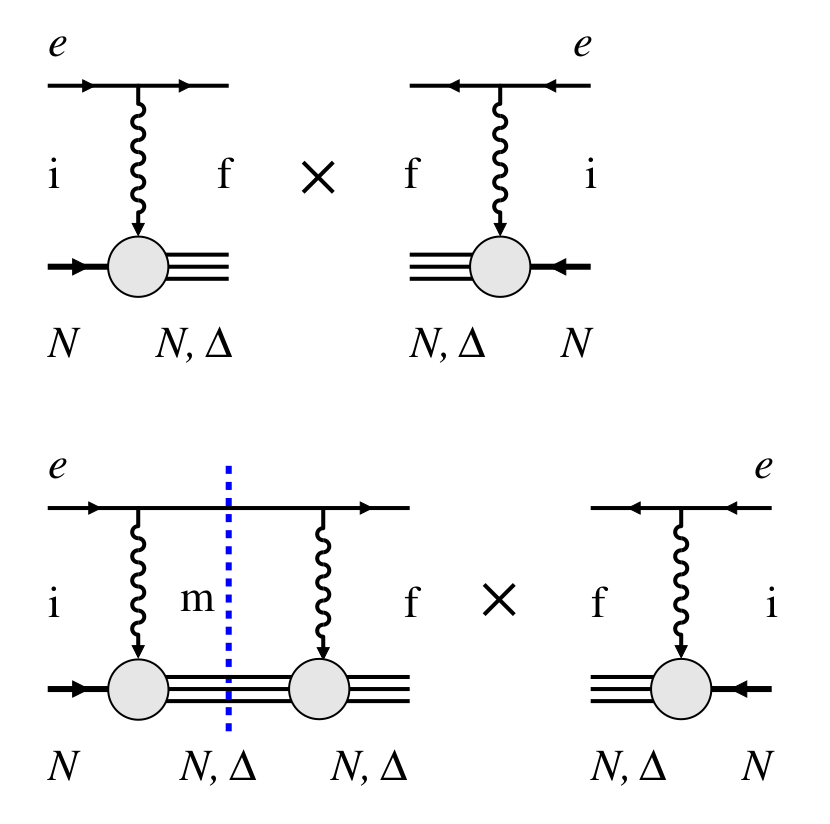 QED+QCD: T symm forbids tree level SSA (Barut-Fronsdal (1960))
SM: has CP violation = T violation: tree level possible in inelastic channels
       too small to be observable  (Christ-Lee (1966))
SSA requires absorptive part of 2 photon exchange amplitude
(Barut-Fronsdal (1960))
interference between absorptive part of box diagram and OPE
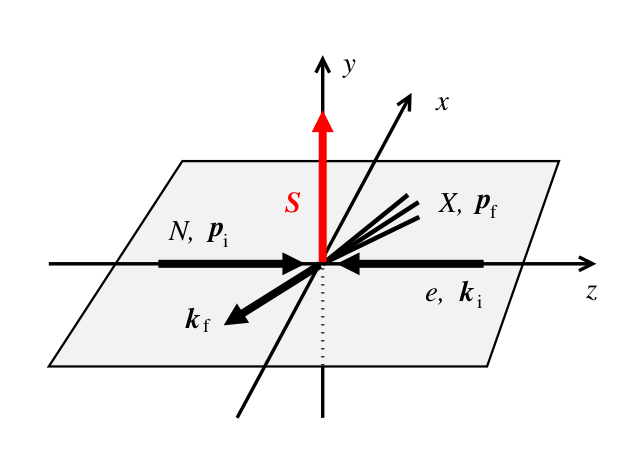 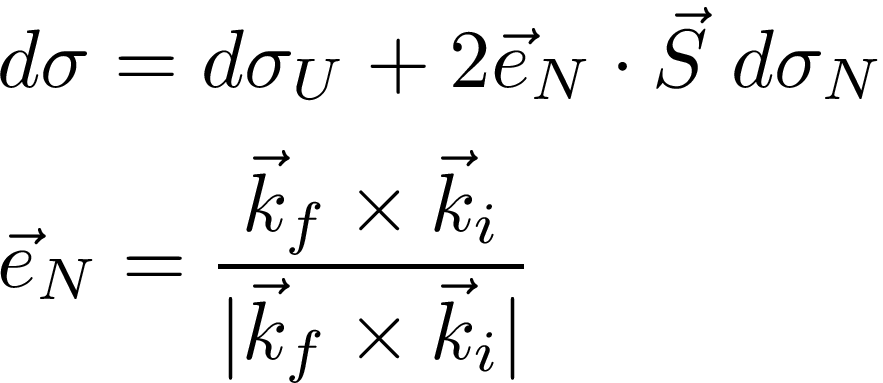 definition of the TSSA
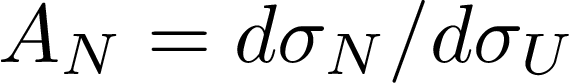 All in CM frame
Generalities about
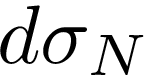 Only states with invariant mass below              can contribute
             is free of collinear and IR divergencies: key role played by gauge invariance
SSA can be selected for exclusive final states 
In principle full knowledge of electroproduction helicity amplitudes determines unambiguously the SSA –  limited by experimentally established amplitudes
Energy regimes: 1) low/intermediate up to onset of second resonance region: few degrees of         		                 freedom; least uncertain theoretical understanding (topic of this talk) 			     		      2) Resonance region: 1.5 to few GeV							   
 		             3) High energy region: e.g., partonic regime 
For Dirac target particle:






Important modifications due to anomalous magnetic moment: case of nucleons  at low energy, and form factors
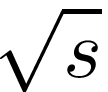 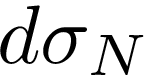 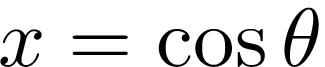 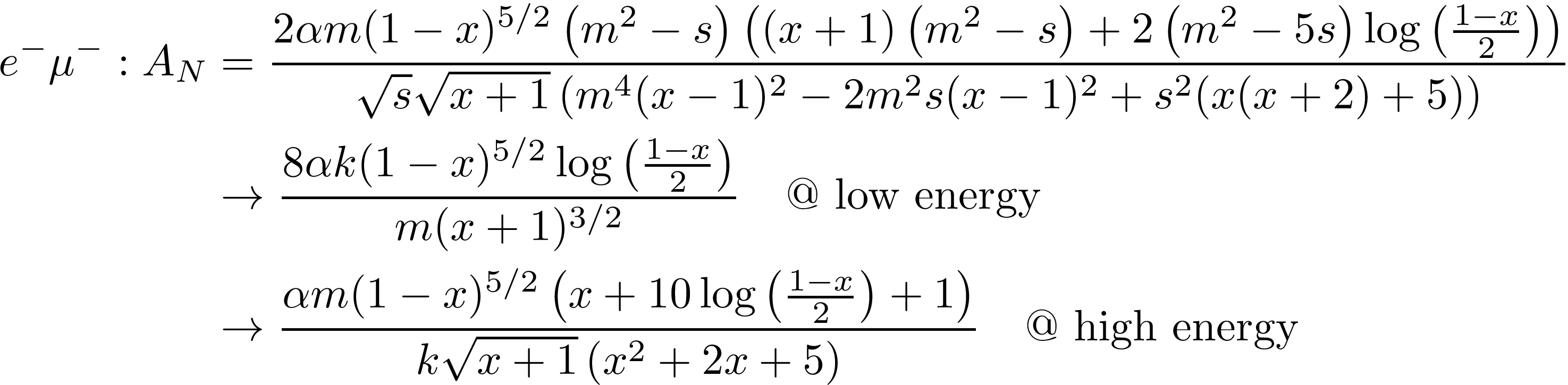 FRAMEWORK FOR TSSA BELOW SECOND RESONANCE REGION
few degrees of freedom N, Δ, πN continuum
unifying framework that treats this regime based on these dof and a rigorous 
QCD expansion:  1/Nc, and at low energy in addition Chiral Perturbation Theory
 implement 1/Nc expansion with N and Δ, and argue about the subleading role of the πN continuum
The 1/Nc EXPANSION
fundamental expansion in QCD: many phenomenological successes; LQCD also 
recent tests in LQCD with Nc>3
can be implemented at hadronic level: determines Nc order of observables 
particularly powerful for baryons: 
 at large Nc the baryon sector develops a spin-flavor SU(4) or SU(6) dynamical symmetry 
N and  Δ  belong to an SU(4) multiplet: unification of  properties
breaking of SU(4)  by subleading orders in 1/Nc: formalism to describe higher orders 1/Nc
Nc scalings of basic observables:
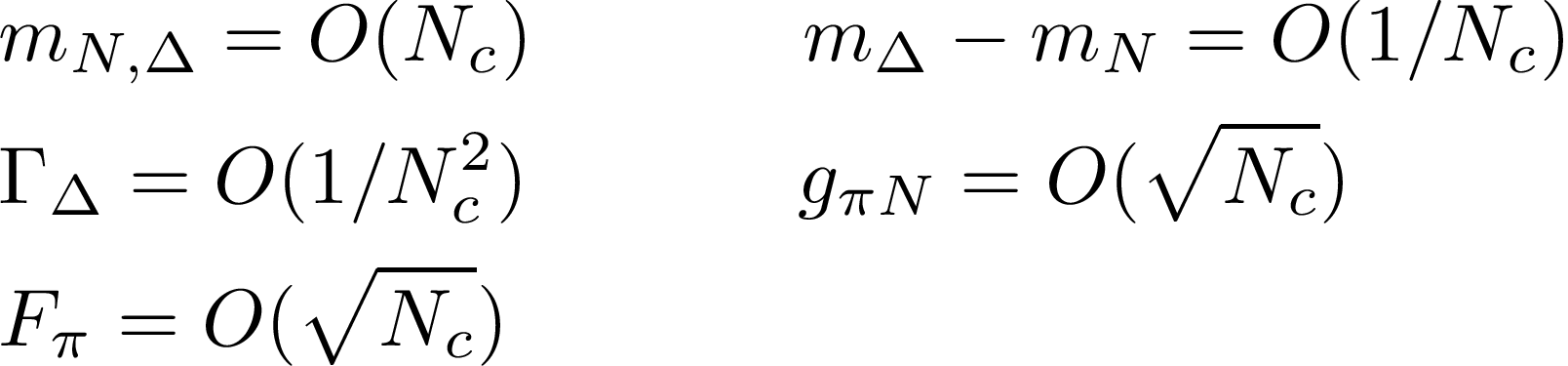 Systematic expansion in 1/Nc:  LO and NLO for SSA


In regime of interest 1/Nc expansion implies NR expansion: 
baryons have small velocities O(1/Nc) in CM frame

Expand the Baryon EM current to first subleading order in 1/Nc
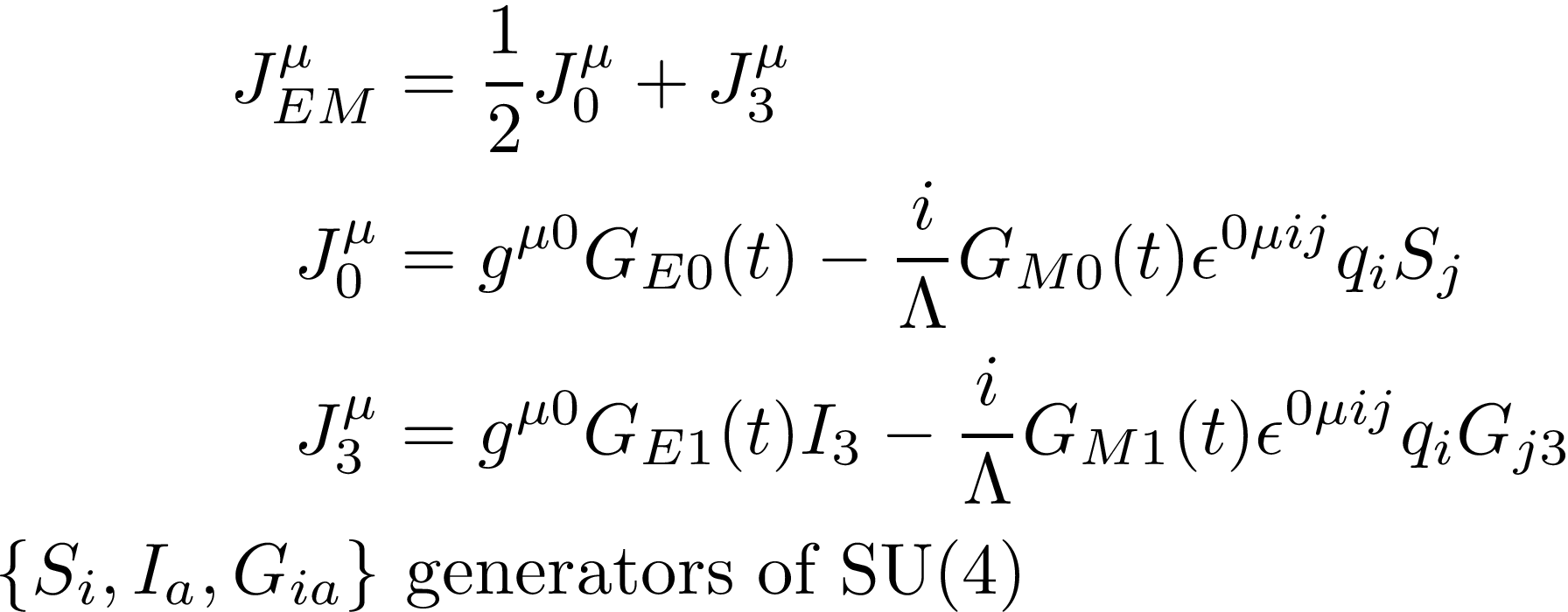 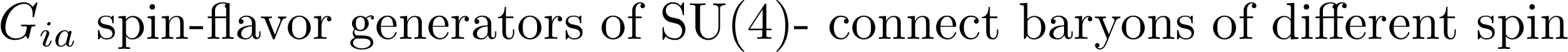 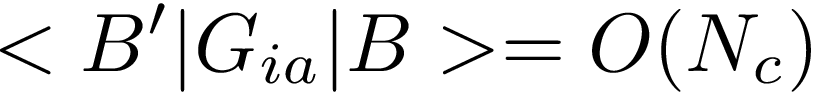 EM current has O(Nc) term: the isotriplet magnetic one: 
clearly manifested in the isosinglet vs isotriplet N magnetic moments:
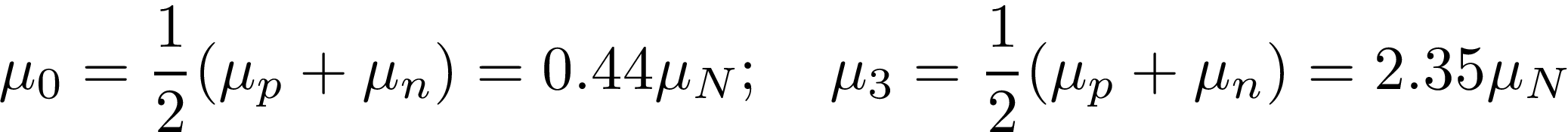 Calculation of the TSSA
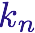 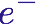 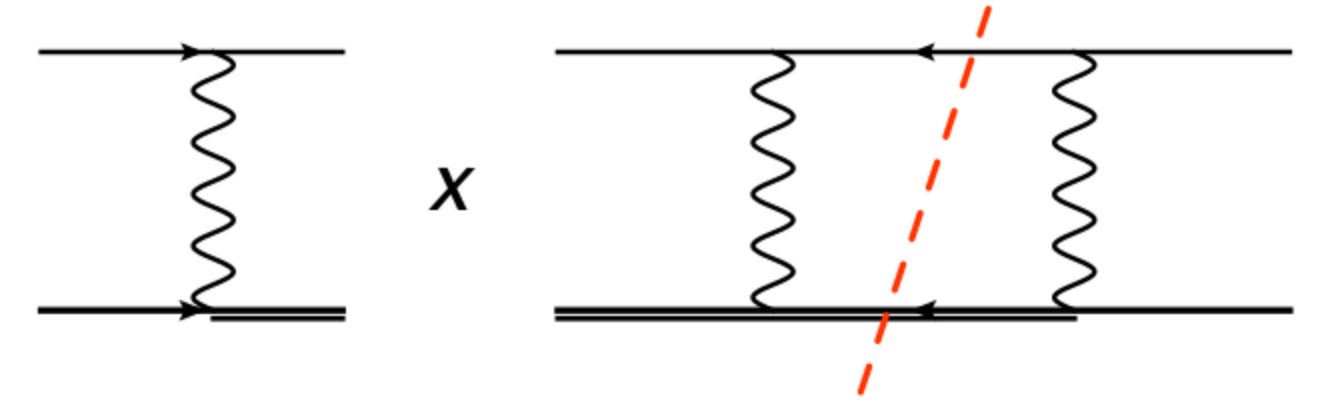 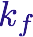 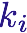 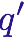 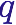 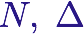 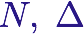 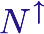 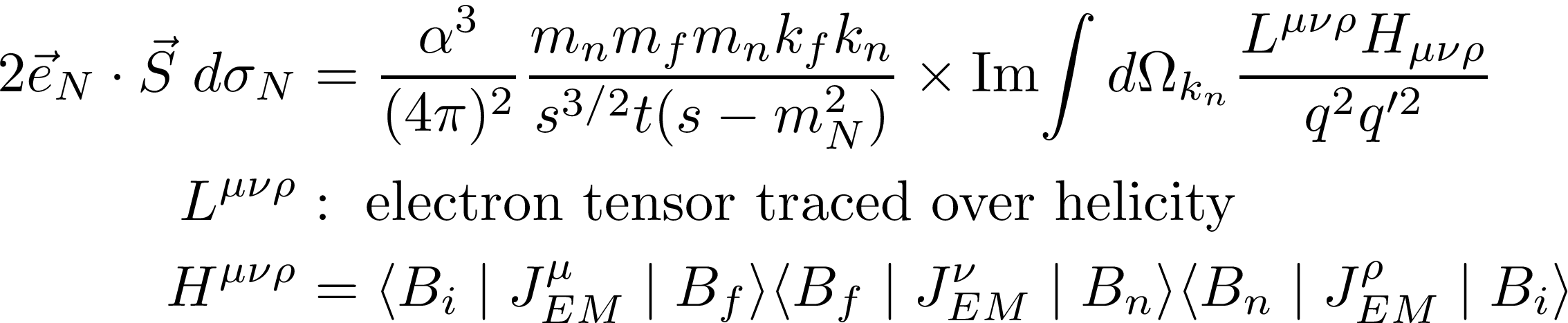 A first calculation: LO in 1/Nc – corresponds to large Nc limit
given in terms of the isovector magnetic current
match  magnetic coupling at Nc=3 to  physical one
pick LO terms in  hadronic tensor: LO given by I=J t-channel rule 
simple results without t-dependence of FF – shows dominance of the elastic case with intermediate state contribution of N equal ½ of the Δ 
FF: is universal at LO: we use dipole form with standard scale 
Inclusion of FF makes major difference: inelastic channel, Bf=Δ, becomes large and of opposite sign to elastic – non-trivial FF interplay in box  
Check cancellations of IR divergencies
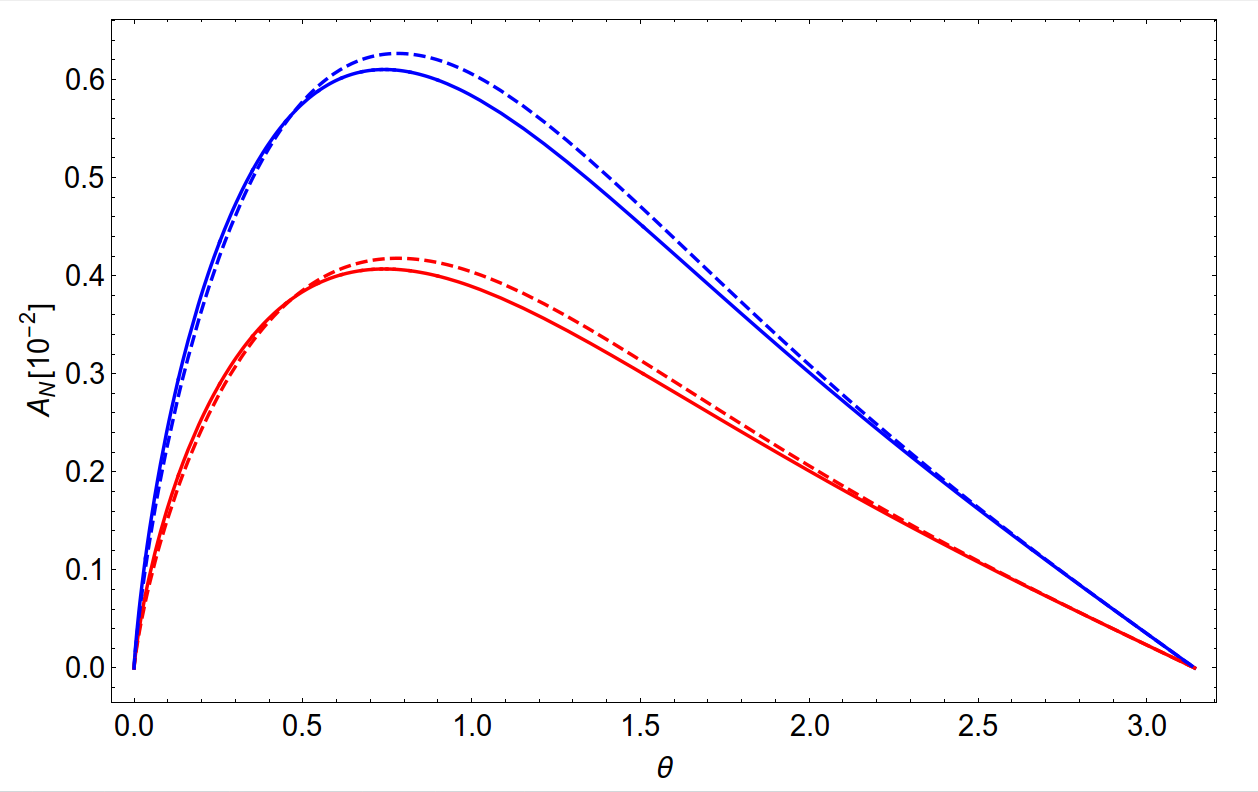 No FF
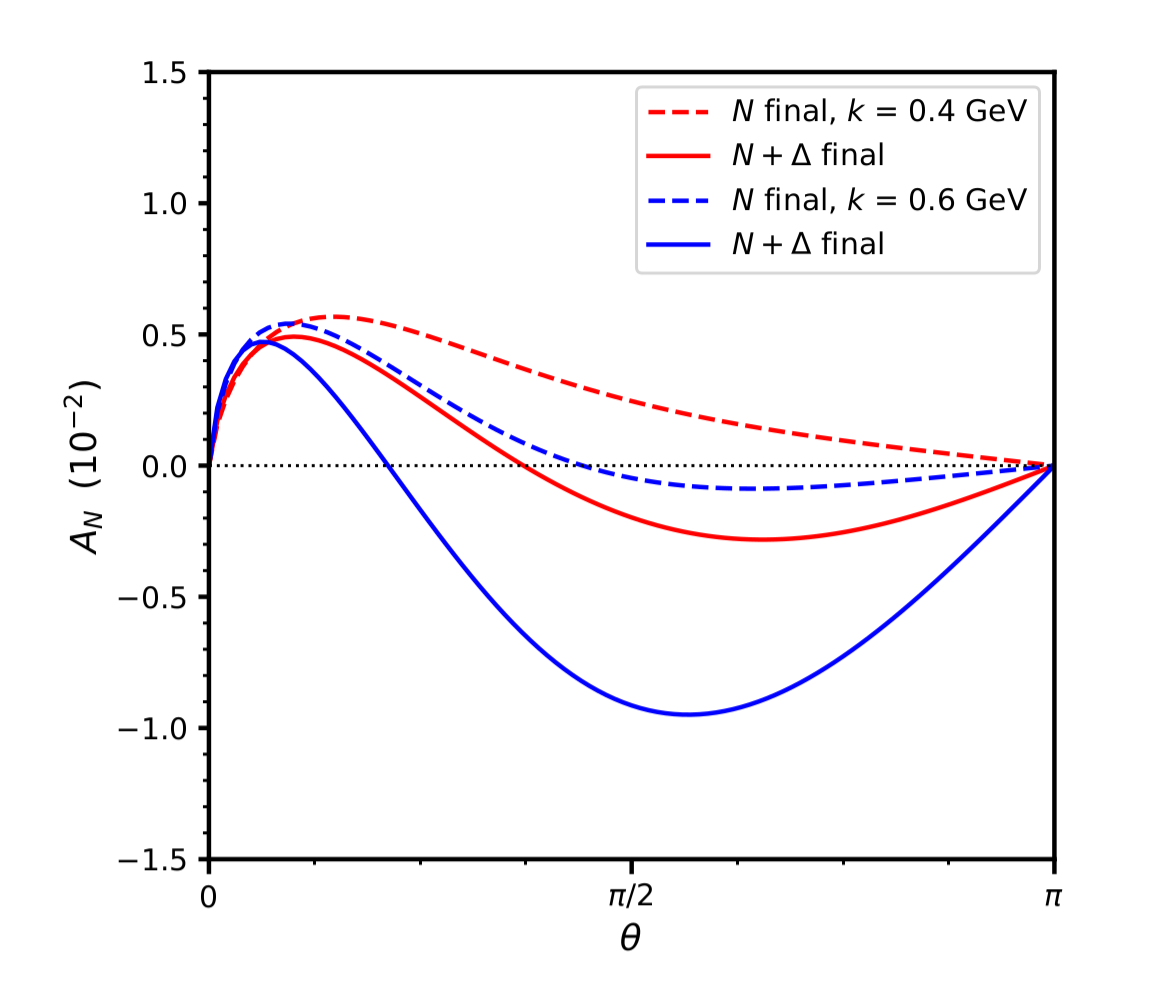 JLG, Weiss, Willemyns arXiv:2207.07588
Weiss, Willemyns, JLG in progress
NLO CALCULATION
decompose hadronic tensor into t-channel irreducible angular momentum and isospin components: SU(4) algebra  organizes contributions in powers of 1/Nc
 separate effects by  N and Δ channels in the box and final state
 consistent cancellations of IR and collinear divergences for each            channel and for gauge invariant combinations of EM current components 
 validated with NR expansion of the known purely elastic case
toy calculation without t-dependence in FFs
inclusion of FFs and Δ width
Results
PRELIMINARY
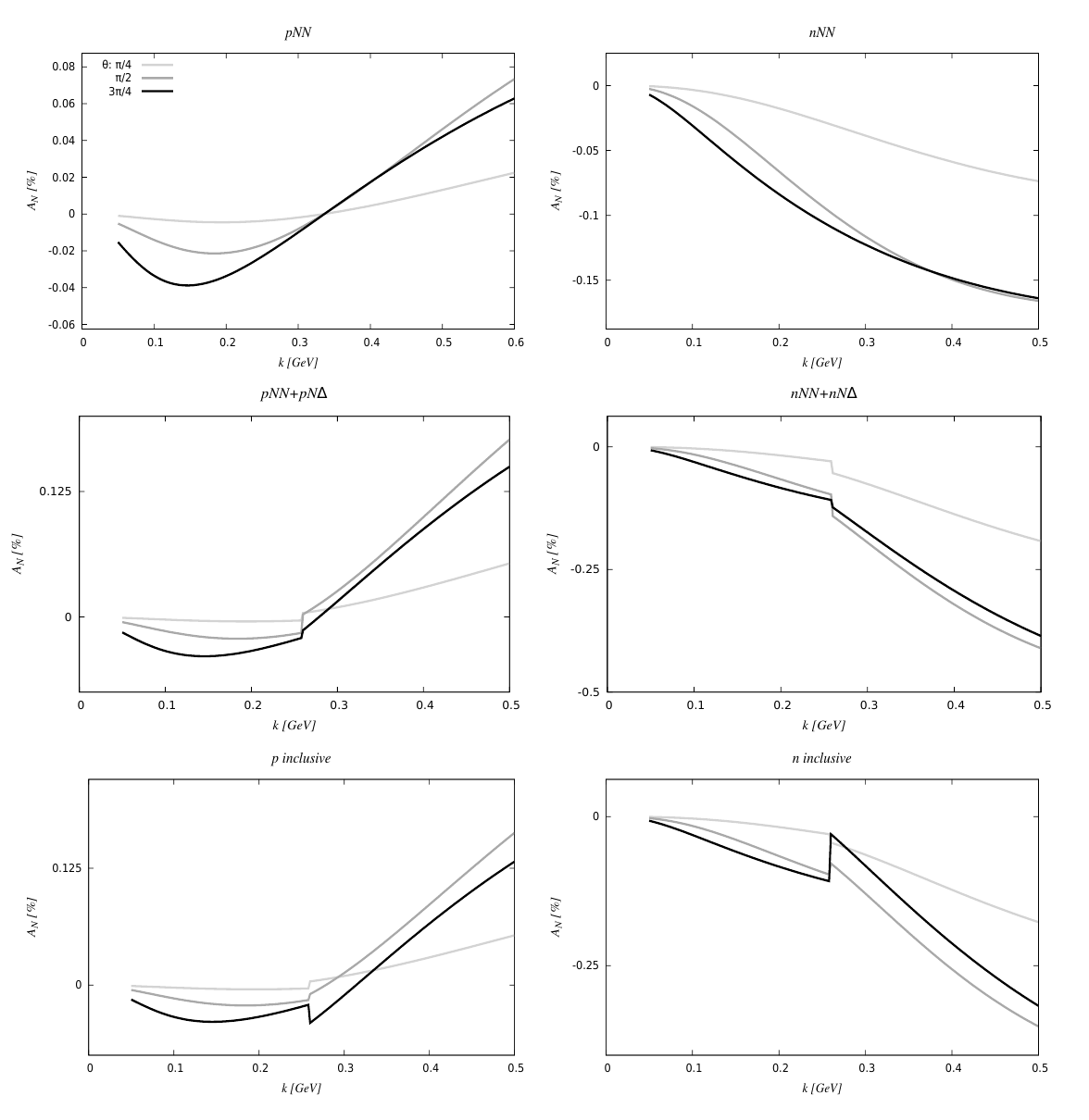 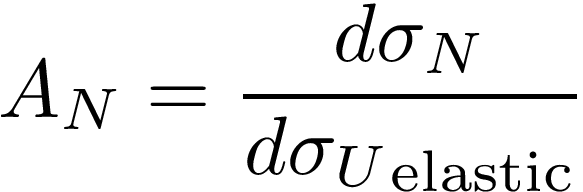 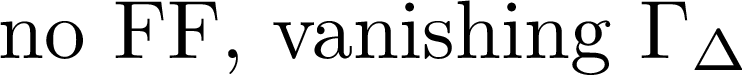 Electric component of current only appears linearly
Large Nc limit checked
Dominance of elastic asymmetry
Very small inelastic asymmetry
Kinematics taken exactly
Finite discontinuity at Δ mass
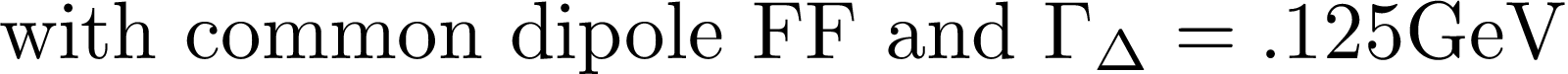 PRELIMINARY
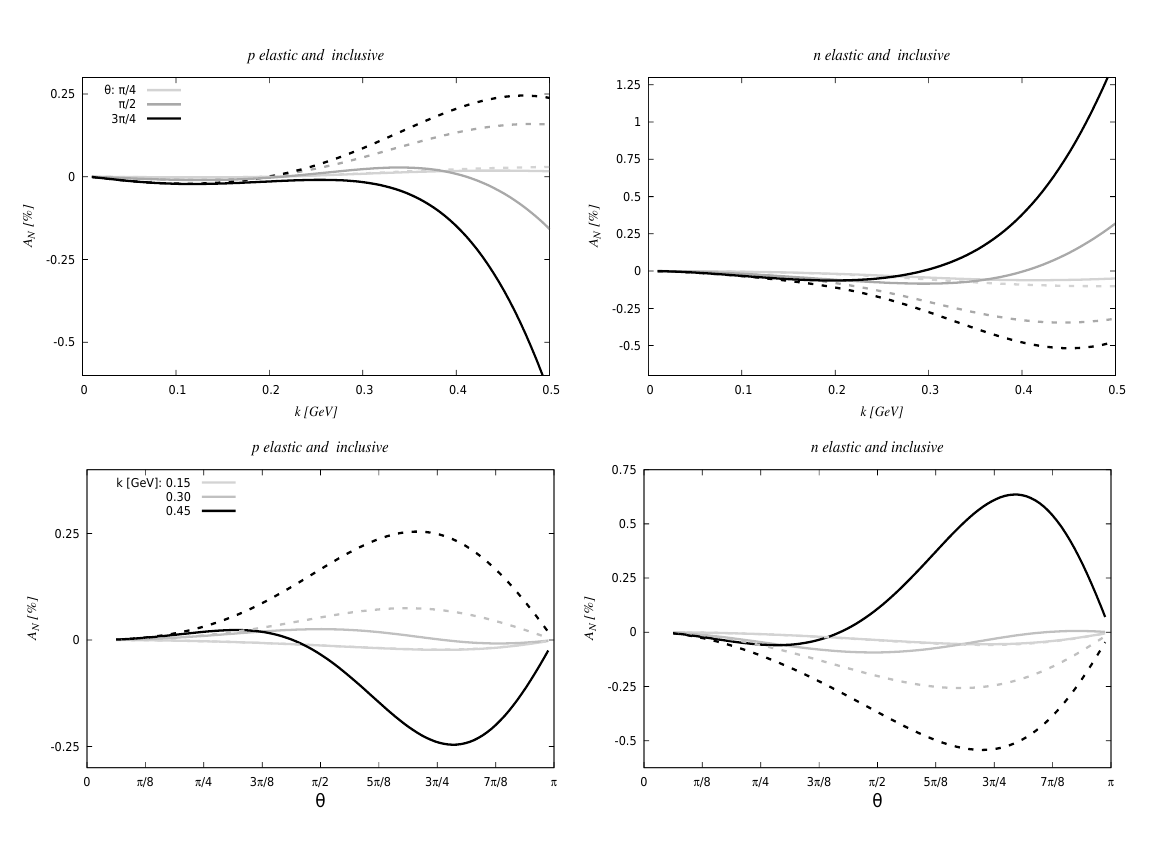 FF play crucial role – enhances inelastic channel
Inelastic channel gives opposite sign asymmetry to elastic one: changes sign of inclusive asymmetry
sensitive energy dependence of asymmetry – we keep kinematic factors exact 
Asymmetry below Δ is O(10-3)
Asymmetry above Δ is O(10-2)
OTHER TSSA CHANNELS
- πN  Continuum
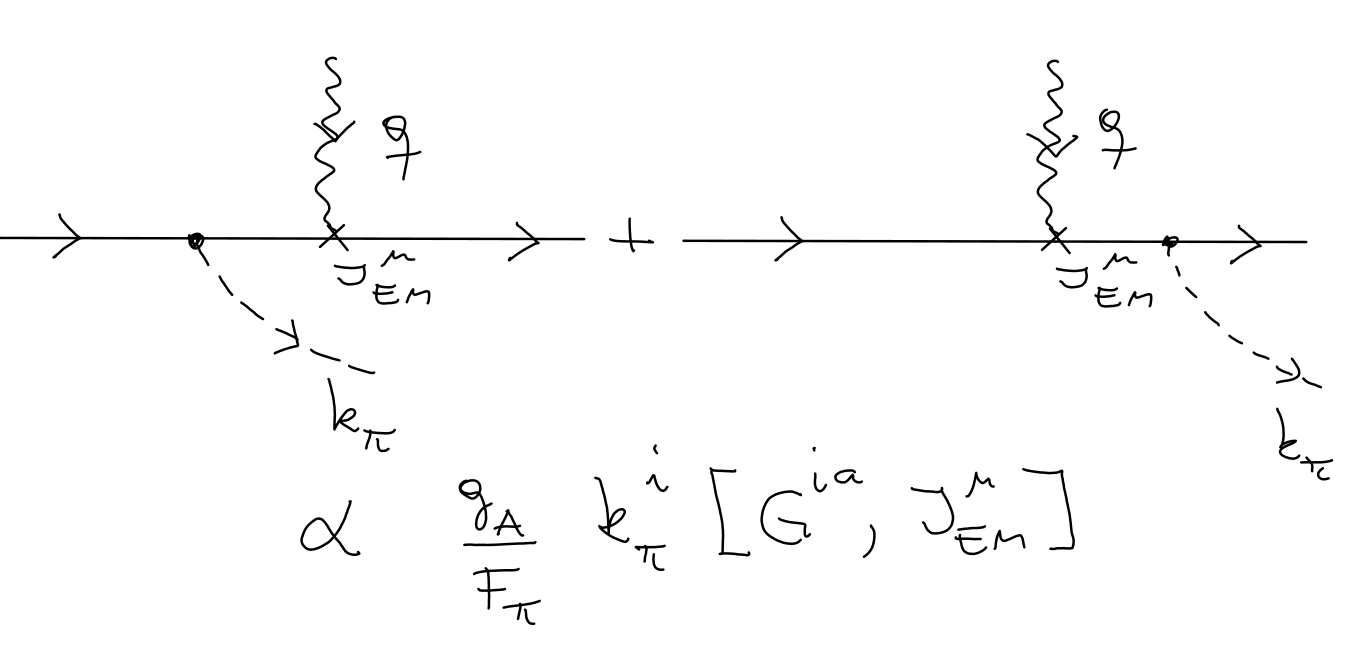 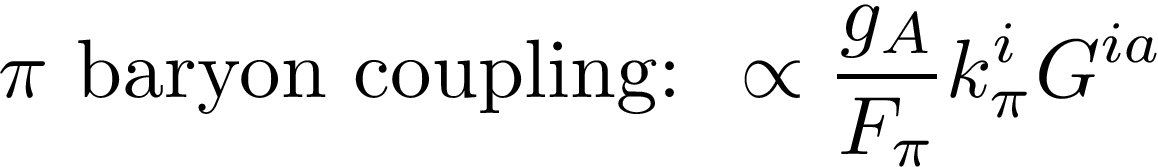 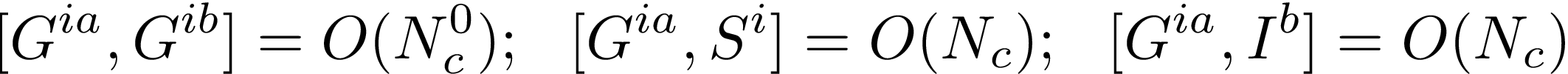 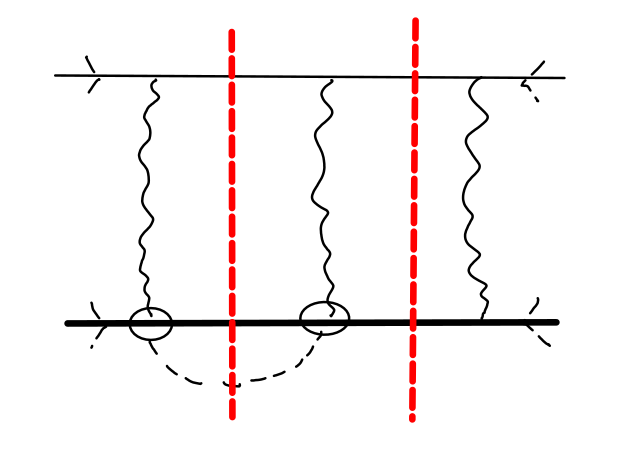 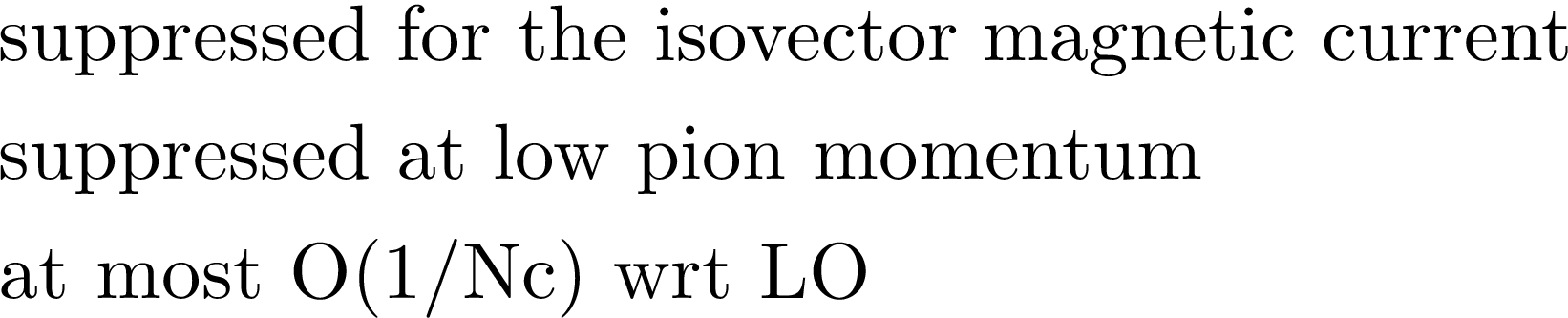 Photon emission
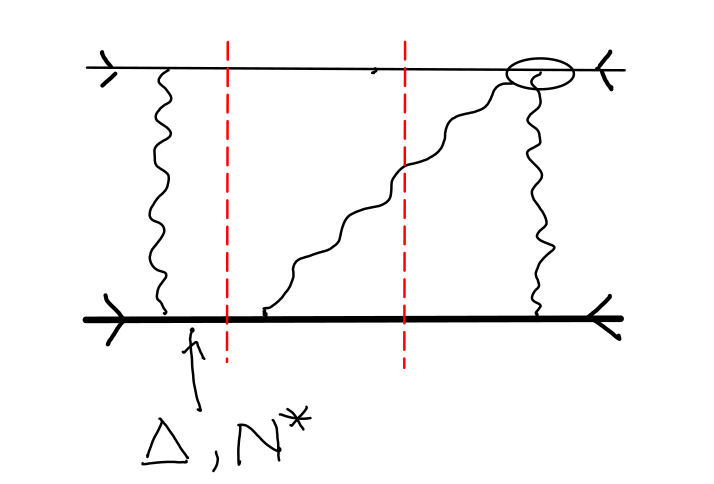 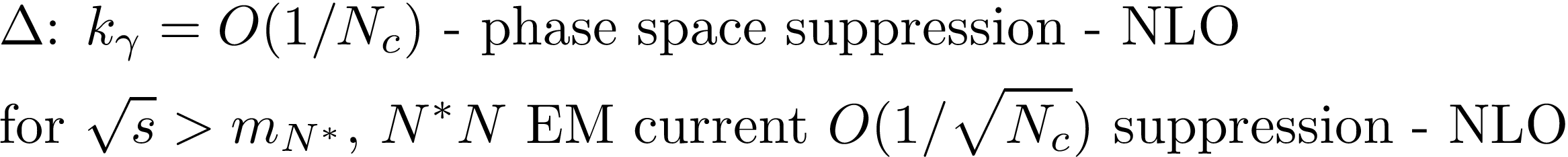 The experimental side
old expts at relatively low energy - errors too large, no definite signal of asymmetry
 JLab Hall A for neutron: Ee=1.2, 2.4 & 3.6 GeV - energy a bit high for direct comparison consistent with magnitude – more complicated target
 HERMES: DIS with e- and e+ beam - energy above our range
 new proposal for JLab Hall A (Grauvogel et al): Ee>2.2 GeV (may use e+)
 only  e- beam energy  in the region of our interest is MAMI @ Mainz
 muon beam – available at PSI. muon or target polarization available?
 very interesting evolution of TSSA at low to intermediate energies: first significant measurements would be very important and interesting!
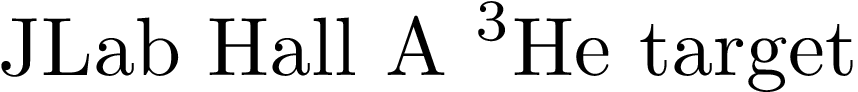 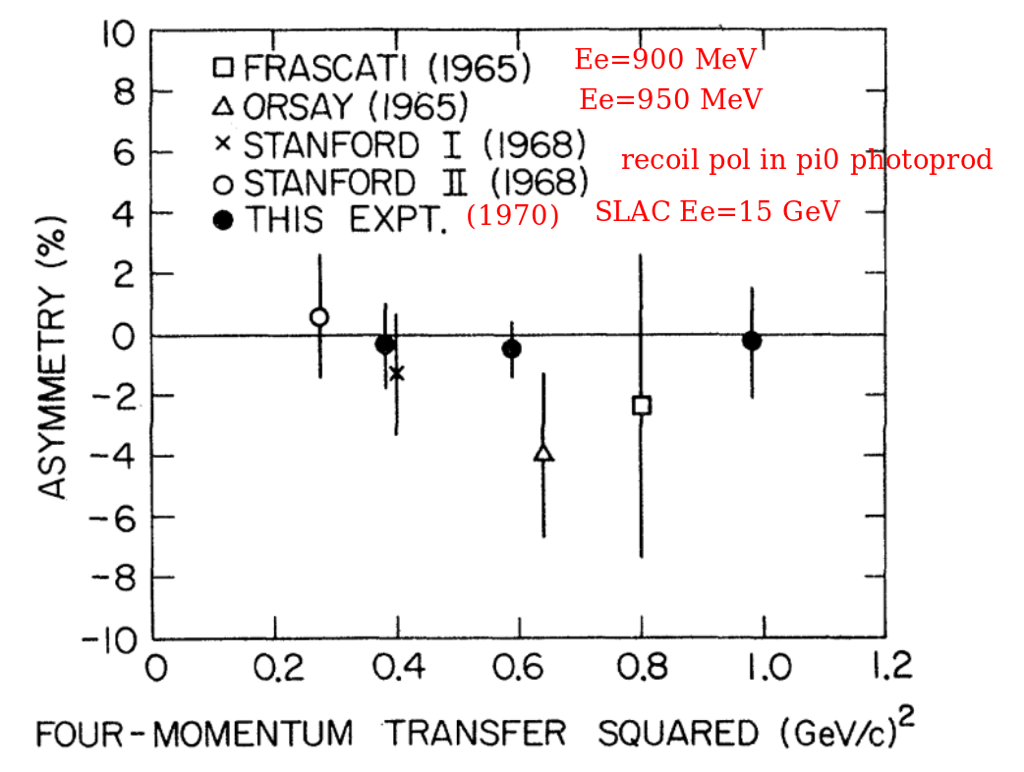 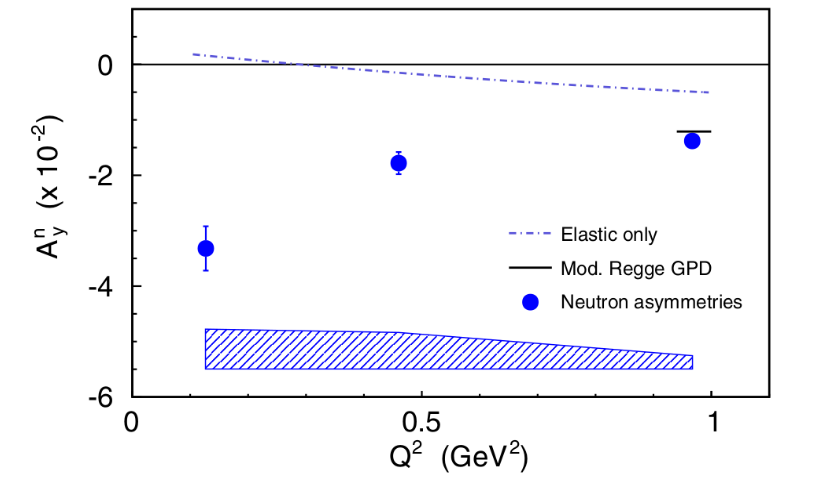 Comments & summary
SSAs are important tool to study baryon structure in all energy regimes
1/Nc expansion provides one systematic approach in the energy range below second resonance region with N and Δ as effective dof
 it organizes the contributions by ordering in powers of 1/Nc; helps sort out the physics in more detail 
 very important role played by form factors: big enhancement of Δ final state asymmetry 
 we need experiments eN or μN from ~.3 to few GeV
Thanks!